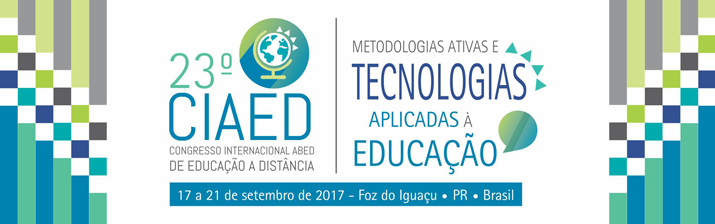 TC: 097
VIVÊNCIAS EM METODOLOGIAS ATIVAS DE ENSINO-APRENDIZAGEM: NOVAS PERSPECTIVAS PARA O ENSINO À DISTÂNCIA
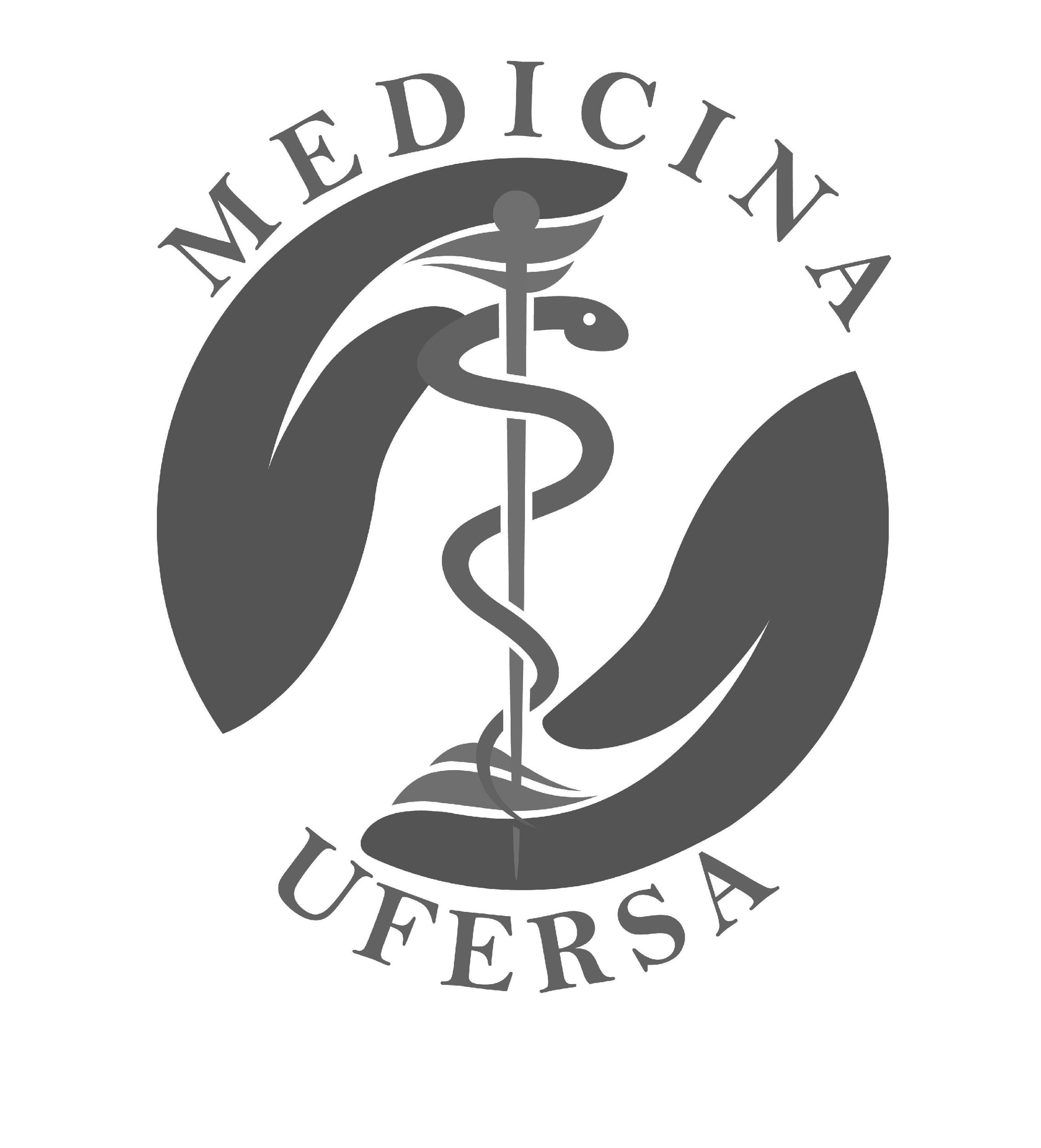 (A) Profa. Dra. Maiara de Moraes.
Profa. Esp.Tammy Rodrigues. 
Profa. MSc. Valdenize Lopes do Nascimento.
E-mail: maiara.moraes@ufersa.edu.br
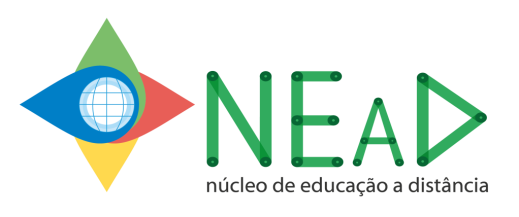 21 de setembro de 2017
Foz do Iguaçu – PR
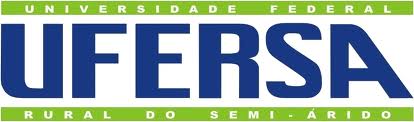 [Speaker Notes: de forma bem rápida: eu gostaria de saber quantos aqui trabalham com MAs? Quantos com MAs em EAD?]
DISPARADOR
Vídeo de Rubem Alves: A Escola Ideal - O papel do professor Revista Digital
https://www.youtube.com/watch?v=qjyNv42g2XU
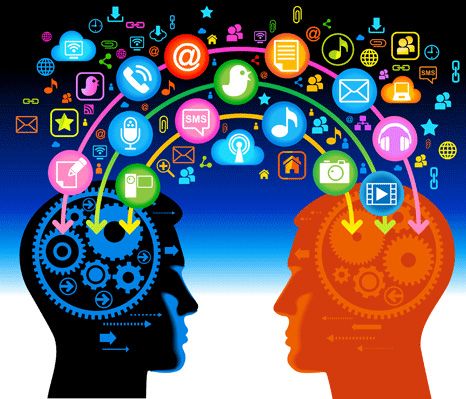 https://www.youtube.com/watch?v=qjyNv42g2XU
Considerando o vídeo:
Escolher uma palavra-síntese e anotar no cartão postal CIAED; 
DESAFIO:  Elaborar uma Narrativa reflexiva em um parágrafo sobre o vídeo e atividade realizada. Encaminhar ao grupo WathsApp “Vivências MAs CIAED 2017” que será criado ao término do Congresso.
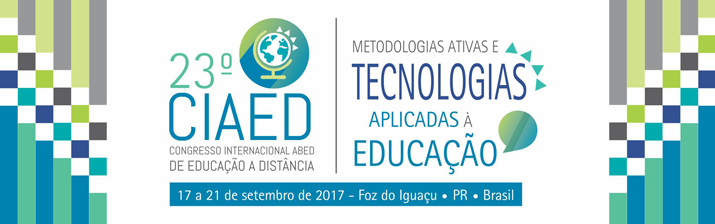 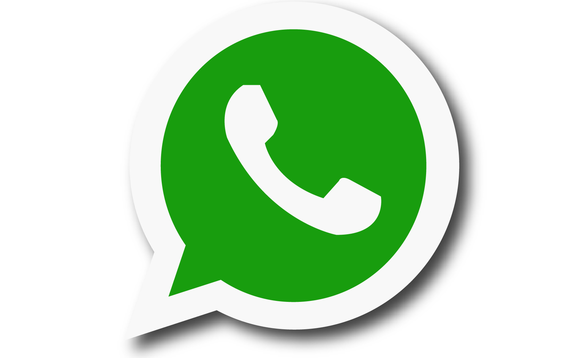 [Speaker Notes: Elaborar uma Narrativa reflexiva em um parágrafo sobre o vídeo apresentado.]
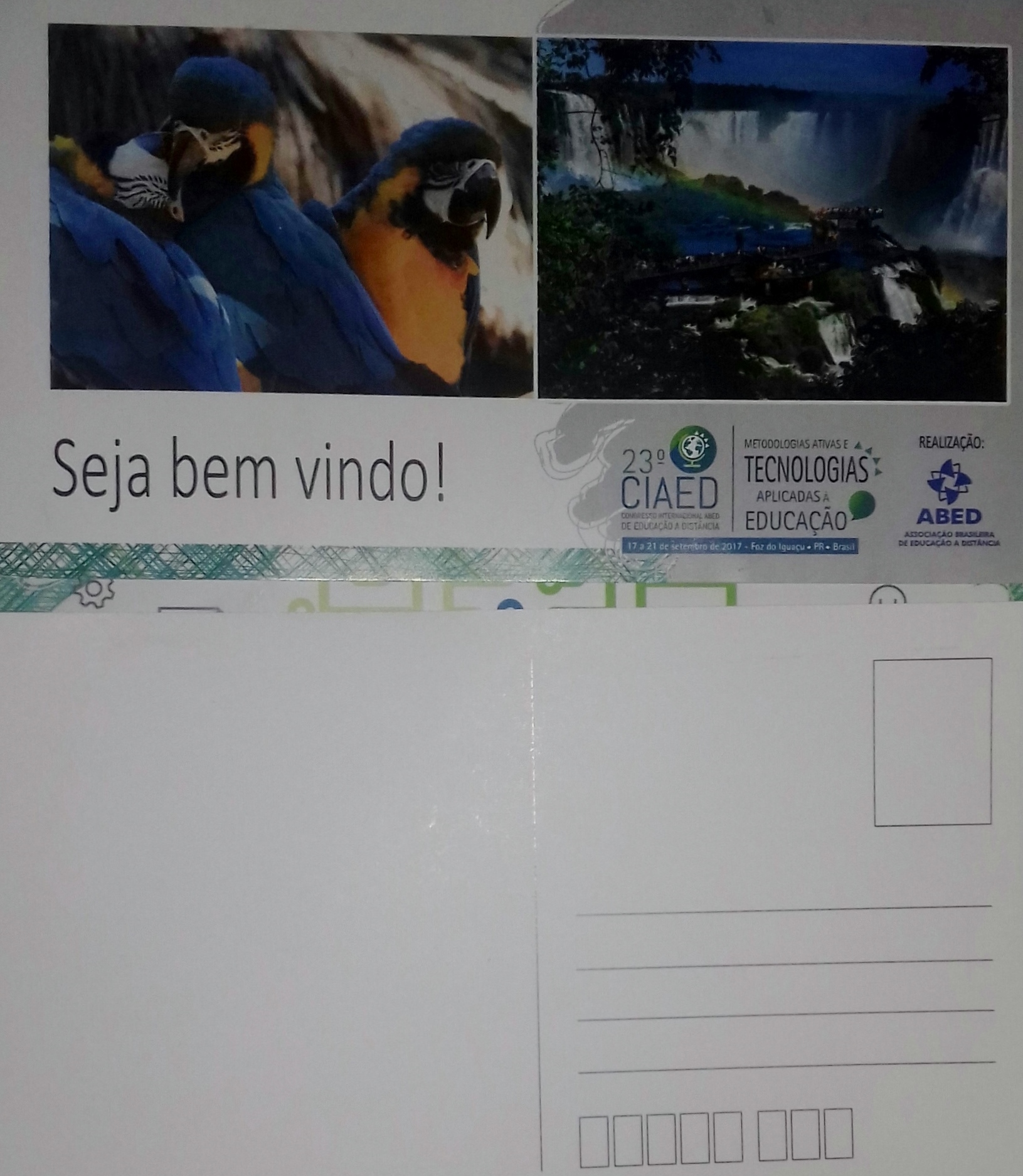 PALAVRA- SÍNTESE
Nome: Asclépius
Celular WathsApp: (84) 9999-9999
4
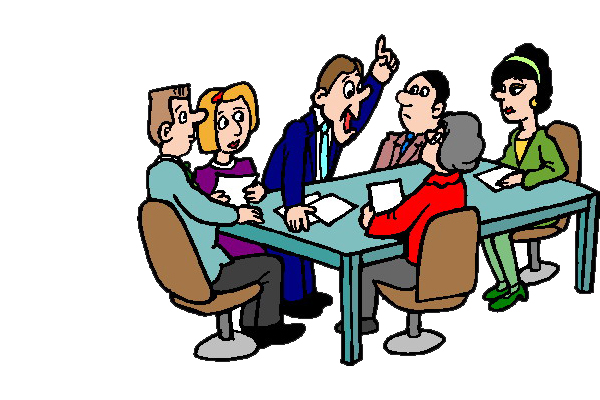 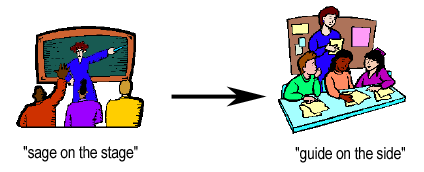 Tipo: Relato de experiência inovadora
Categoria: Métodos e Tecnologias
Educação Superior
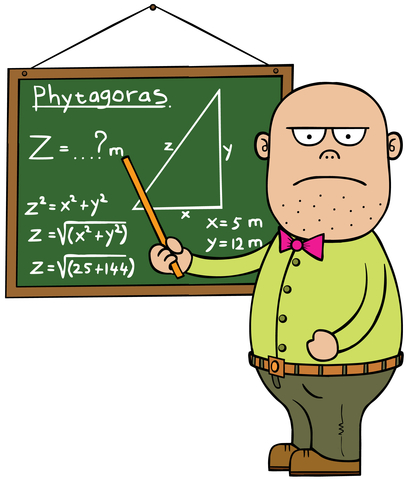 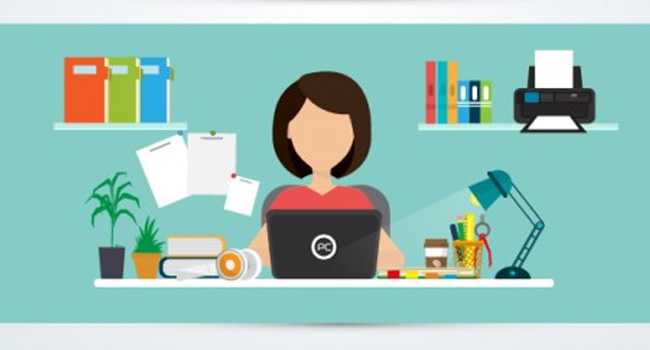 OBJETIVO: Apresentar reflexões sobre o Curso de Vivências Educacionais em MAs e perspectivas na EAD.
5
http://www.thecasecentre.org/educators/casemethod/resources/features/PBL
http://epltt.coe.uga.edu/index.php?title=Conceptual_Change
[Speaker Notes: de forma bem rápida: eu gostaria de saber quantos aqui trabalham com MAs? Quantos com MAs em EAD?]
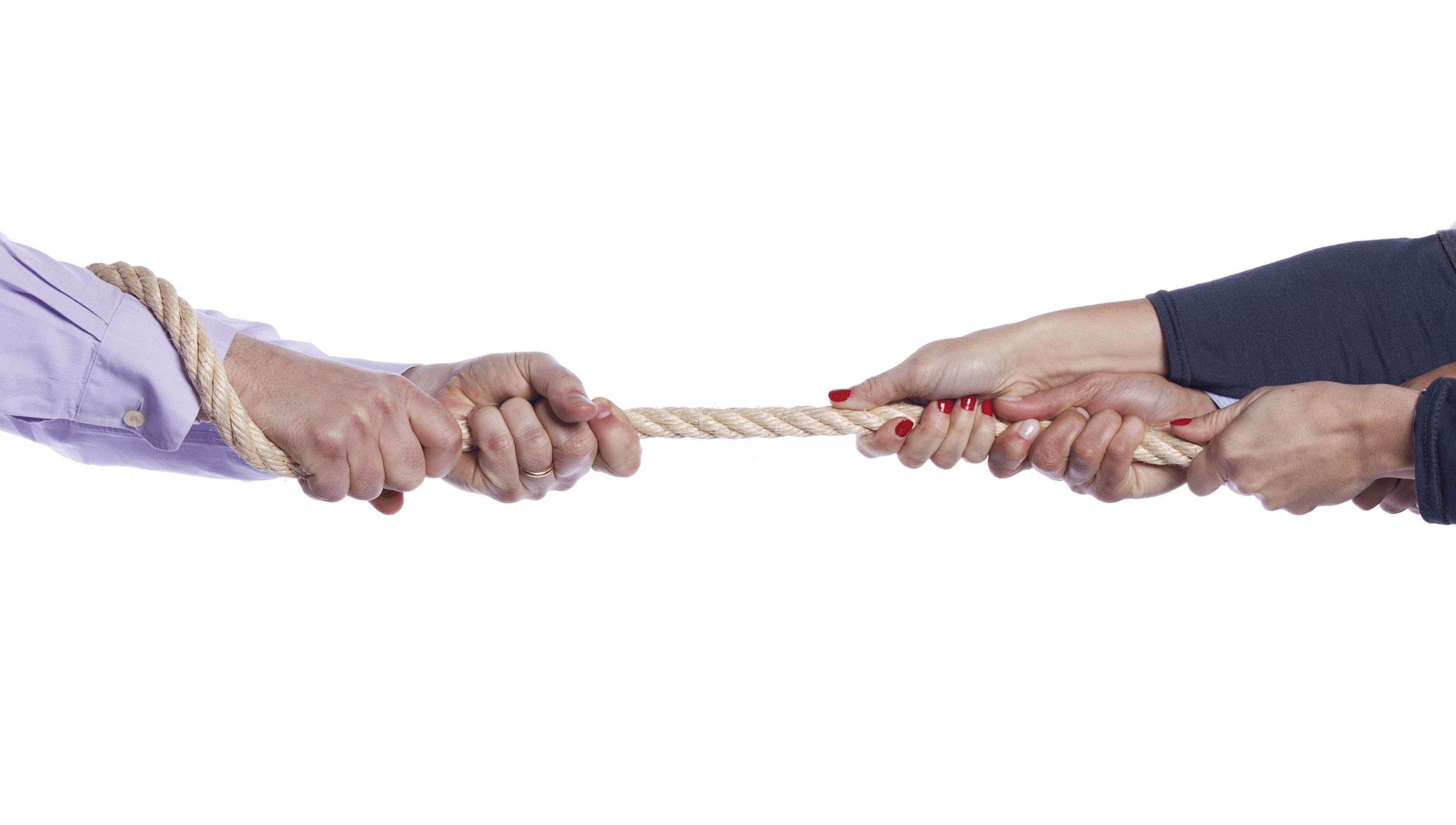 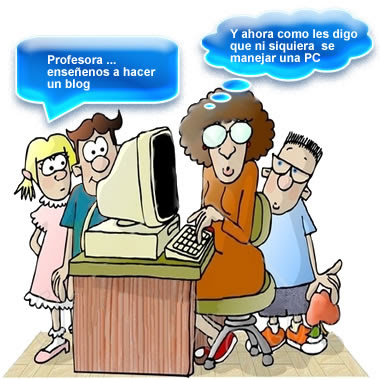 http://mundocentetic.blogspot.com.br/
Insegurança; desconhecimento; dificuldade de trabalho em pequenos grupos; medo e imaturidade nos sistemas de avaliação.
(Almeida & Batista, 2011)
6
[Speaker Notes: Conteúdos e atividades integrados em temas e/ou necessidades de saúde, o que requer a integração de conhecimentos e participação em atividades interdisciplinares de planejamento e avaliação;]
Procedimentos metodológicos:
Extensão; Ensino híbrido - Plataforma Moodle
Facilitação de Processos Educacionais (45 h/a)
20vagas.
AÇÕES EDUCACIONAIS:Presencial: PBL; práticas de facilitação; espiral construtivista; fish bowl; oficinas de trabalho. On line: Viagem, narrativas da prática, tarefas e fóruns de discussão.
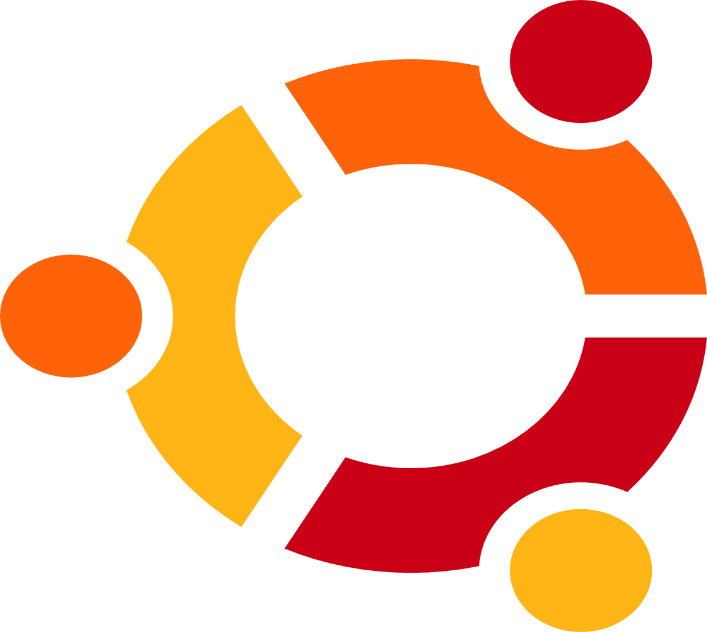 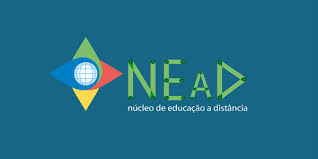 7
[Speaker Notes: forming, storming, norming, perfoming]
Avaliação formativa
Aprendizagem significativa
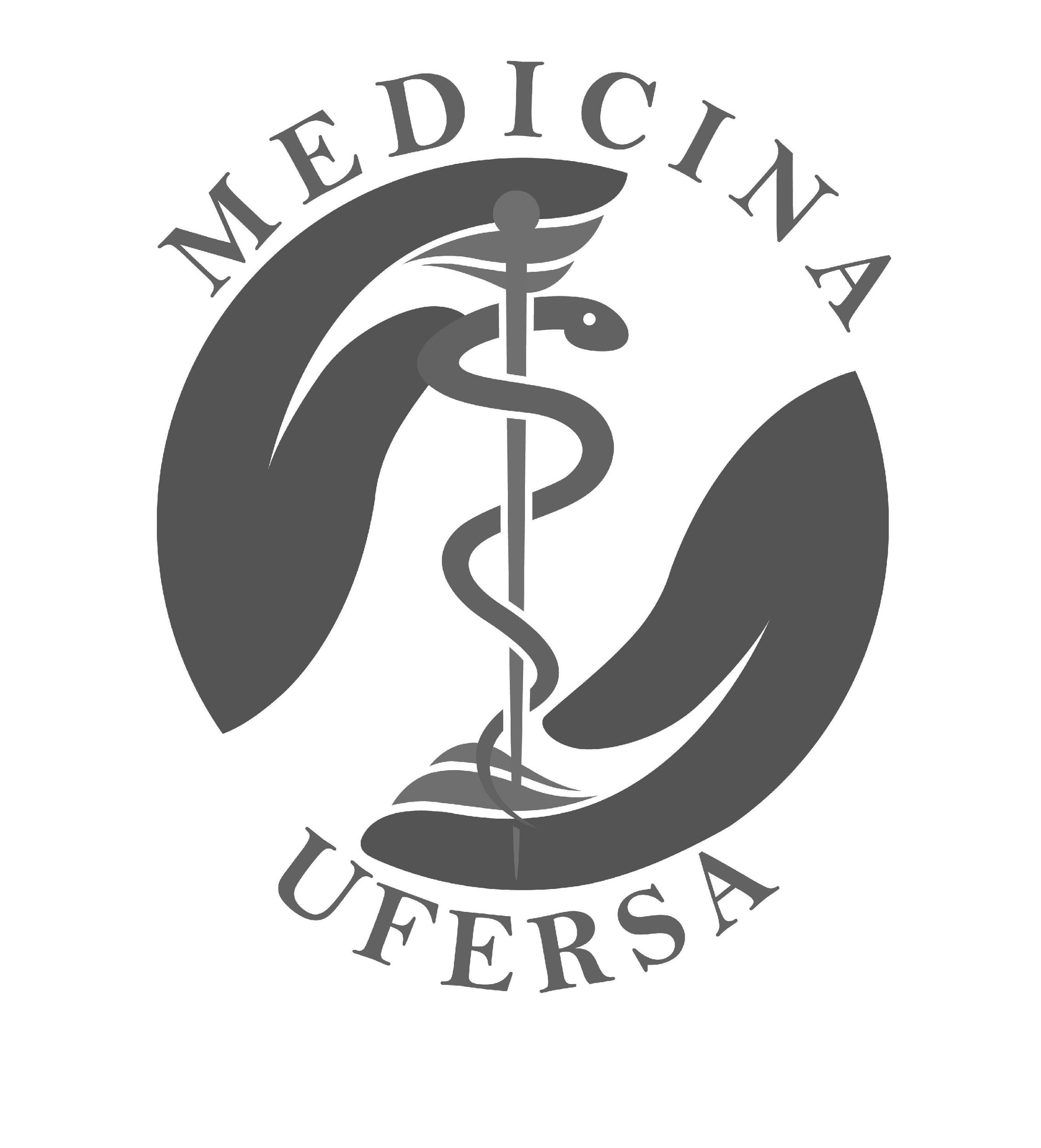 PBL
Educação permanente
Teoria e prática
(Problem based learning)
Aprendizagem baseada em problemas (ABP)
Autonomia
Trabalho em pequenos grupos
(Mitre et al., 2008)
8
[Speaker Notes: 1960 MacMaster e 1970 Maastricht, no Brasil 1998 FAMEMA e UEL, forma colaborativa de aprendizagem]
Quadro 1- Os sete passos da ABP/PBL (*):
*Modificado de Berbel (1998).
9
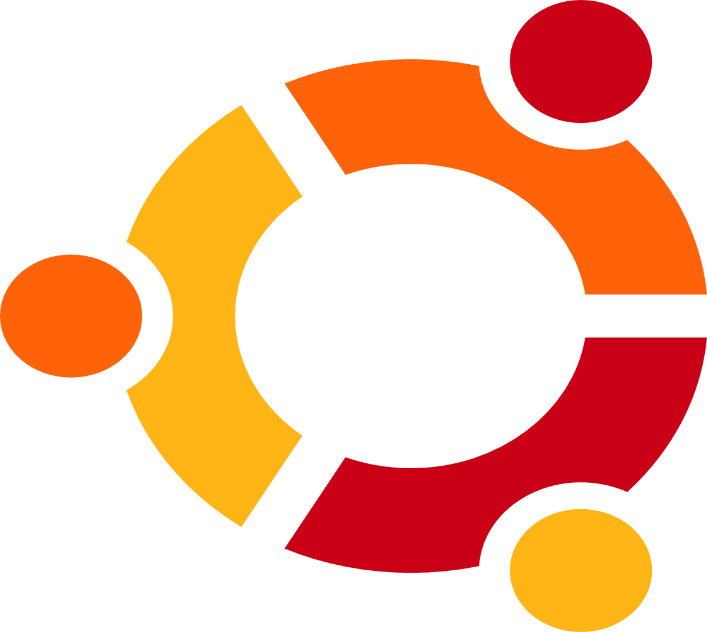 Apresentação e discussão:

Integração docente na Instituição.
Aprendizagem colaborativa.Conhecimento das principais metodologias ativas.
Reflexão sobre a prática de facilitação.
Desenvolvimento de habilidades de facilitação.
Aprendizagem sobre trabalhos com pequenos grupos. (lidar com imprevistos, dinâmica do grupo).
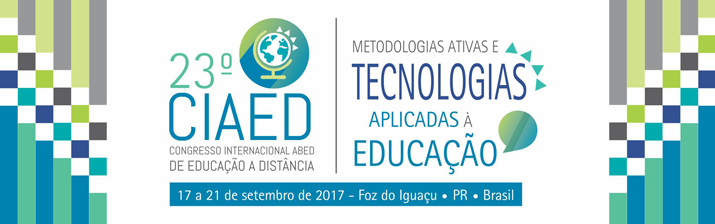 10
11
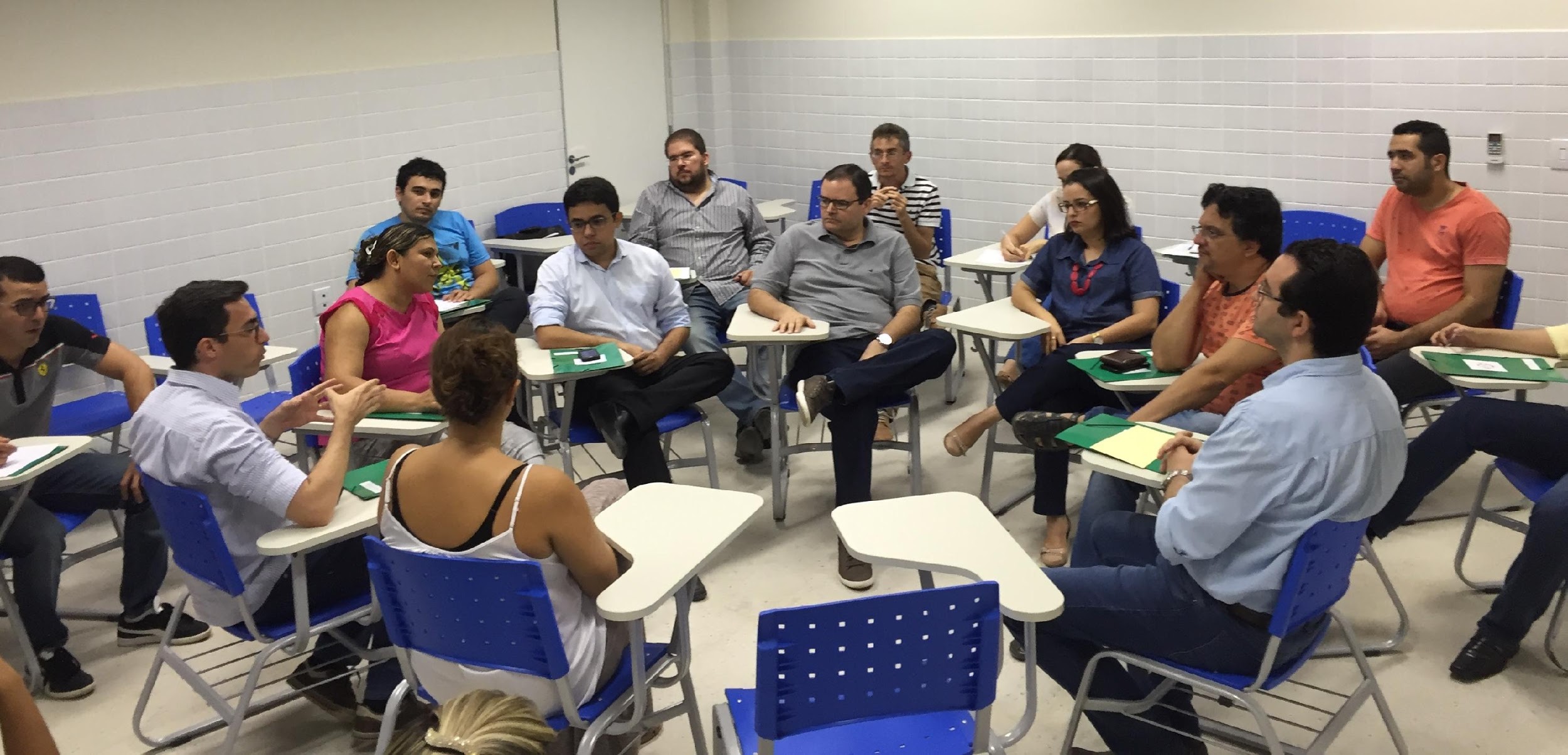 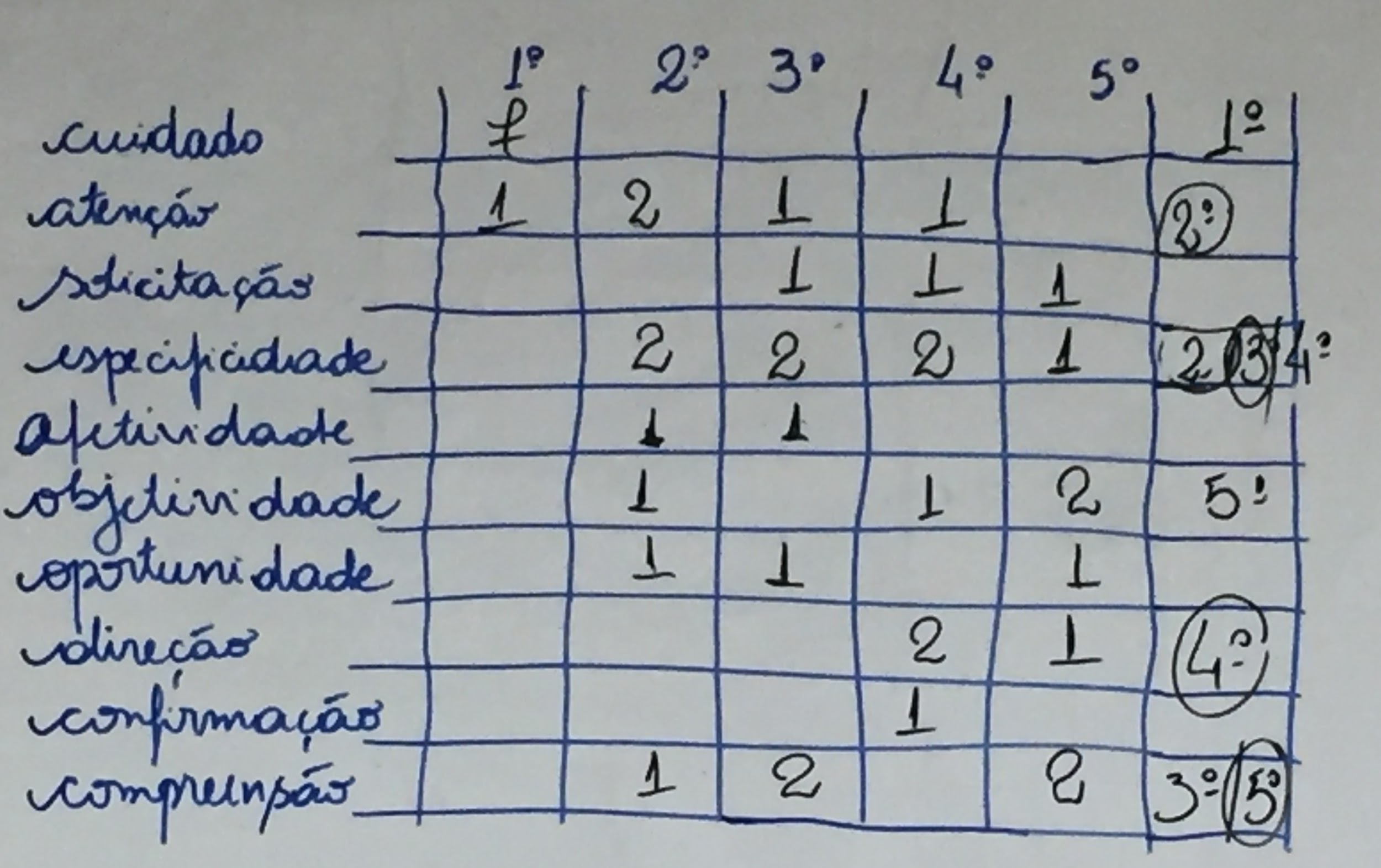 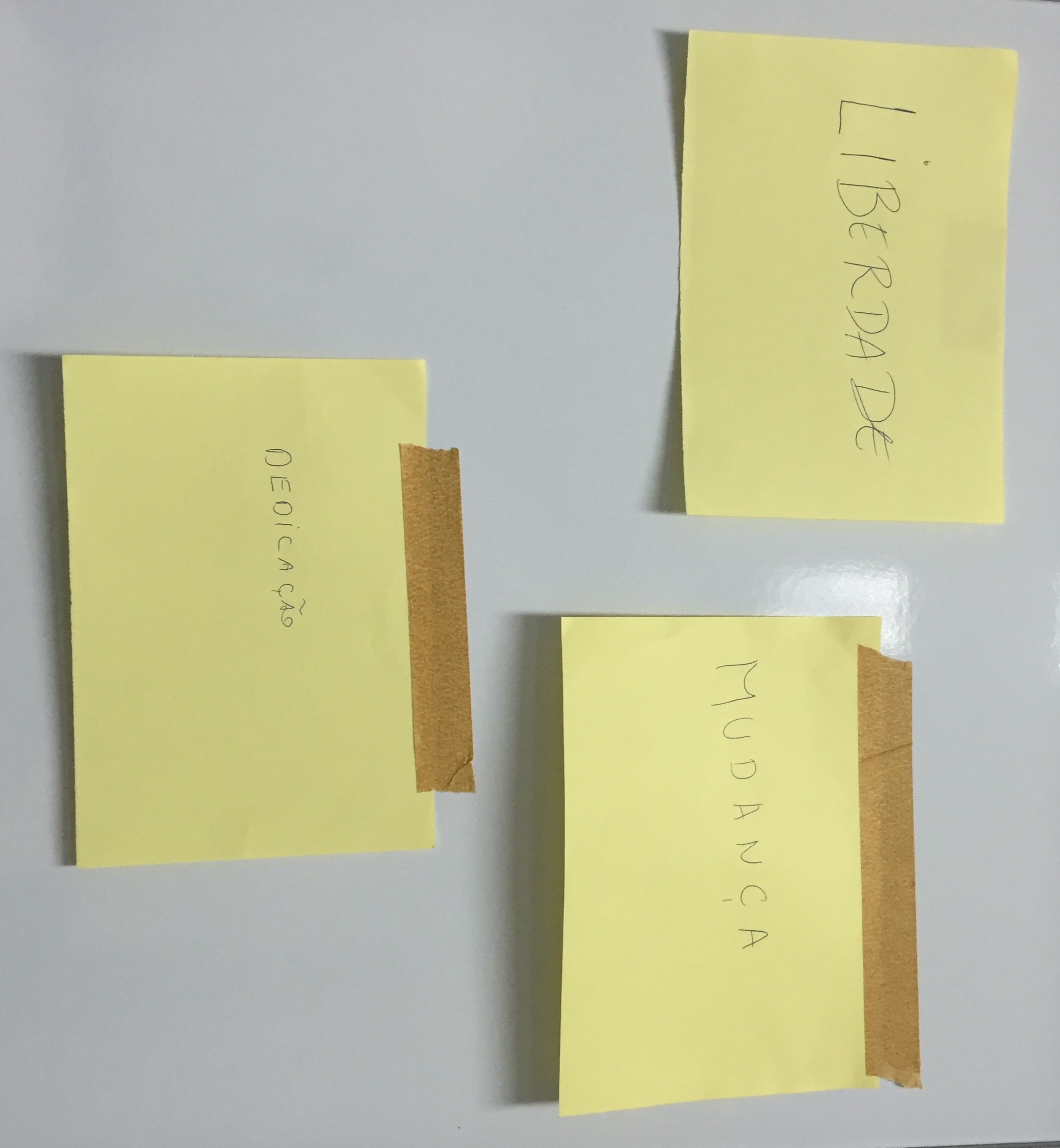 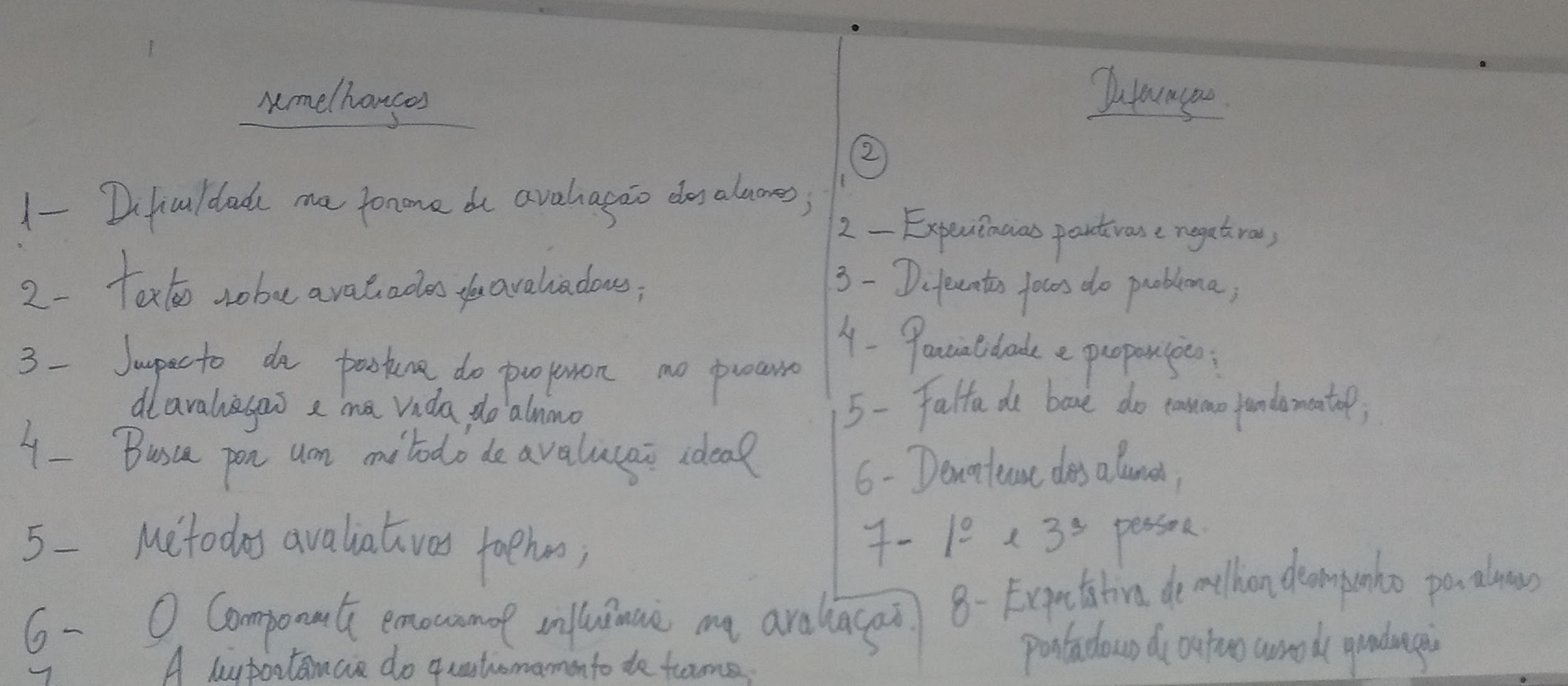 Sequência de desenvolvimento de pequenos grupos
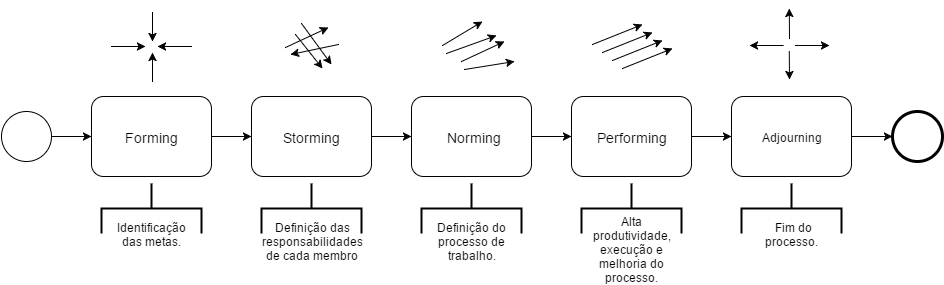 Formação -> Confrontação -> Normatização -> Autuação -> Dissolução.
Por Diogo Nicoleti - Obra do próprio, CC BY-SA 4.0, https://commons.wikimedia.org/w/index.php?curid=44293179
Tuckman, B. W. Developmental sequence in small groups. Psychological bulletin, v. 63, n. 6, p. 384, 1965
http://pubs.iied.org/pdfs/G01718.pdf
12
[Speaker Notes: formação, confrontação, normatização, autuação e dissolução.
Forming (Formação): Identificação das metas. Caracterizada por um grande entusiasmo e baixos níveis de competências. Nesta etapa ocorre a formação do grupo, são as condições necessárias para que um indivíduo se integre ao grupo: compartilhar metas, tarefas e abordagens no trabalho, se identificar com os outros indivíduos e se sentir parte do grupo. Segundo Tuckman (1965) [2], durante a formação o papel do líder é importante para estabelecimento de relações de dependência com o líder, com o grupo e com normas preexistentes; pode-se dizer que a orientação, ensaios e dependências constituem o processo de formação do grupo.
Storming (Confrontação): Definição das responsabilidades de cada membro. Caracterizada por baixo entusiasmo e níveis de competências. Nesta etapa pouco trabalho é realizado, já que as metas estão definidas, porém os papéis e responsabilidades de cada membro do grupo ainda não, surgindo assim vários conflitos até estas definições.
Norming (Normatização): Definição do processo de trabalho. Caracterizada por aumento de entusiasmo e níveis de competências, aqui o grupo começa a ganhar sua identidade. Aqui existem menos conflitos, já que os membros se conhecem melhor e respeitam suas habilidades. A atuação do líder é essencial para a definição do processo de trabalho e formas de realizar as tarefas. Os processos devem ser adequados aos papéis, anteriormente definidos de acordo com as habilidades de cada um e das metas que originaram o grupo.
Performing (Atuação): Alta produtividade, execução e melhoria do processo. Caracterizada por entusiasmo e níveis de competências altos. Os membros do grupo já entraram em acordo com as metas, processos, papéis, responsabilidades e estilo de trabalho. A necessidade de supervisão é pequena, porque o grupo já consegue produzir e reagir às mudanças por conta própria. A geração de acordos é fruto da confiança, resultando em membros altamente motivados para o trabalho aliado a uma produtividade alta, e juntamente com a cooperação. As regras do grupo estão mais flexíveis e funcionais, a identidade está muito bem definida, há sentimento de orgulho em pertencer ao grupo e lealdade entre os membros.
Adjourning (Dissolução): Fim do processo. Caracterizada pela finalização do processo, seja pela conclusão da tarefa ou desistência do grupo. Este estágio é marcado pelo reconhecimento do grupo com as tarefas e separação dos indivíduos.
Segundo Santos (2010) [3], o modelo de Tuckman não é totalmente válido. Para ele é complicado identificar claramente em qual etapa o projeto realmente está, qual sua duração e os gatilhos que poderiam gerar mudanças de estágios, afim de entrar no estágio de atuação (performing). Neste caso um gestor, deve realizar a sincronização de estágios psicoemocionais do grupo com os marcos (milestones) do projeto.]
Dificuldades com uso das tecnologias da informação;
Resistência ao uso das ferramentas e à proposta metodológica inovadora;
Atividades exigidas (teóricas e práticas) demandam tempo que os mesmos não dispõem;
Flexibilização do horário confundida com “menos” dedicação e exigência intelectual.

“Falta de habilidade para facilitar em ambientes virtuais.”
(ALMEIDA et al., 2017;FARIA, 2015; MERCADO, 2007)
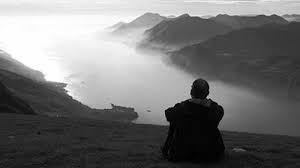 DESAFIO PESSOAL
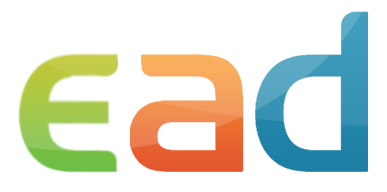 13
[Speaker Notes: Corroborando o discurso de várias pesquisas na EAD (ALMEIDA et al., 2017;FARIA, 2015; MERCADO, 2007) que mostram que muitos estudantes queixam-se de dificuldades com uso das tecnologias da informação, outros resistência ao uso das ferramentas e à proposta metodológica inovadora, além de alegarem que as atividades exigidas (teóricas e práticas) demandam tempo que os mesmos não dispõem. Na EaD a flexibilização do horário muitas vezes é confundida com “menos” dedicação e exigência intelectual (FARIA, 2015). Isso não é verdade, pois para que se execute as atividades propostas na educação à distância, os estudantes além de tempo para cumprir as atividades propostas devem dispor de um tempo maior ainda para, sozinhos, buscarem o conhecimento.
falta de habilidade para facilitar em ambientes virtuais foram fatores de reflexão para nós. Segundo Mercado (2007), as frustrações dos alunos e tutores na EaD podem estar motivadas por vários fatores: ausência de ajuda ou de resposta imediata por parte de tutores ou colegas, instruções ambíguas no curso, problemas técnicos, inadequação do modelo pedagógico aos estilos cognitivos e características pessoais dos estudantes e dificuldades relacionadas com aspectos da situação vital dos alunos (aspectos sociais, familiares e pessoais). Carmo (2014) (apud FARIA, 2015) afirma que na EaD os estudantes ganham diversas competências cognitivas, que o ajudam a controlar o ritmo da aprendizagem, a enfrentar as emoções negativas, a gerir as informações disponíveis para transformá-la em conhecimento e usar as novas e velhas tecnologias de informação e comunicação, consoante a sua acessibilidade e adequação. Dessa forma a EaD permite ao estudante lidar melhor com o tempo e com a mudança, tornando-se mais autônomo e crítico, requisitos essenciais quando se utiliza uma abordagem ativa de ensino-aprendizagem. Para isso, os docentes devem estar familiarizados e dispostos a se tornarem agentes de transformação, incitando os alunos a: aprender a aprender; ter flexibilidade no raciocínio; tentar contextualizar as situações e demandas do cotidiano, superando o senso comum; discutir e propor soluções de forma coletiva, valorizando diferente saberes (apud FARIA, 2015). Nesta perspectiva integradora o curso trouxe à tona problemas comuns à abordagem ativa e ao ensino à distância: o papel do facilitador na motivação, importância do feedback e o desenvolvimento de competências para o facilitador/tutor.]
DISCENTE
Ausência de ajuda e resposta imediata em AV; instruções ambíguas; problemas técnicos; inadequação do modelo pedagógico ao perfil do estudante; estilo de vida.

Ganho de competências cognitivas -> ritmo de aprendizagem, enfrentamento emoções negativas, gerenciar informações; uso de TICs.
x
(MERCADO, 2007)
(FARIA, 2015)
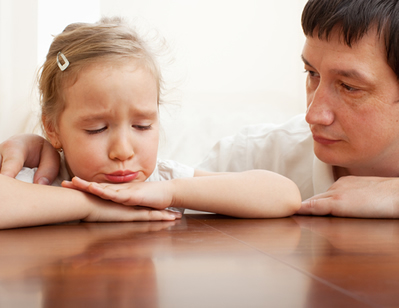 14
[Speaker Notes: TECNOLOGIAS DA INFORMAÇÃO E COMUNICAÇÃO
Tempo e mudança; Autonômo e crítico]
DOCENTE
Agente de transformação (aprender a aprender); flexibilidade de raciocínio; contextualizar situações do cotidiano; discutir e propor soluções de forma coletiva.
(FARIA, 2015)
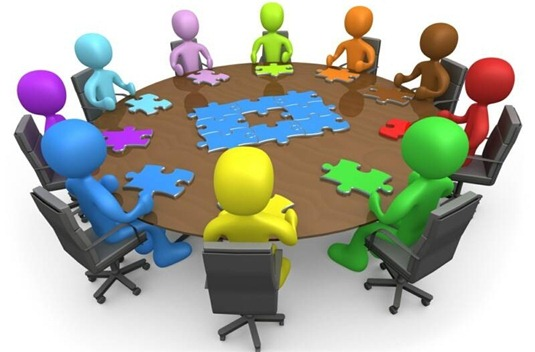 15
[Speaker Notes: TECNOLOGIAS DA INFORMAÇÃO E COMUNICAÇÃO]
Papel do facilitador na motivação?
Importância do feedback? 
Desenvolvimento de competências para facilitador na EAD?
EAD
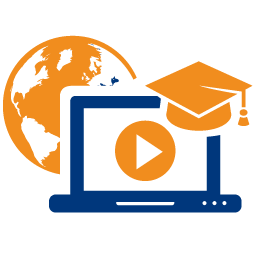 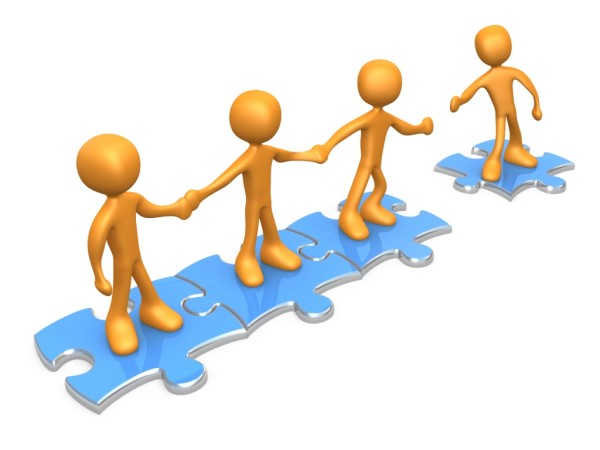 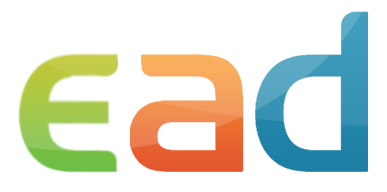 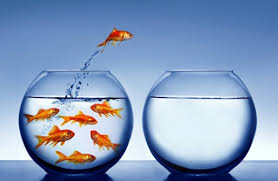 16
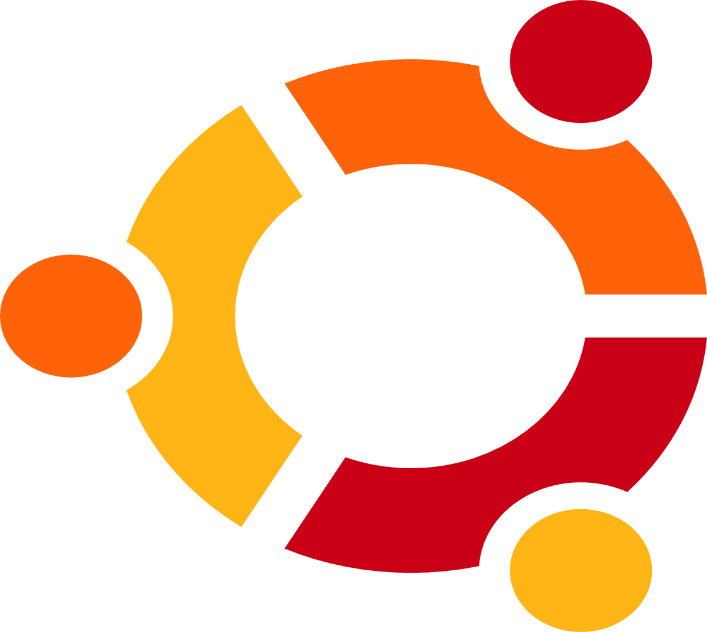 Considerações finais
Elaboração e planejamento - Curso de capacitação multiprofissional para a equipe do NEaD/UFERSA na perspectiva de aprofundar conhecimentos integradores do uso de metodologias ativas e ensino à distância e melhorar aspectos motivacionais, além de desenvolver competências;
Amadurecimento profissional.
http://www.fronteiras.com/entrevistas/entrevista-edgar-morin-e-preciso-educar-os-educadores
17
[Speaker Notes: elaboração e planejamento de um curso de capacitação multiprofissional (Metodologias ativas voltadas ao ensino à distância) para a equipe do NEaD/UFERSA na perspectiva de aprofundar conhecimentos integradores do uso de metodologias ativas e ensino à distância e melhorar aspectos motivacionais, além de desenvolver competências (conhecimentos, habilidades e atitudes). Um ganho pessoal para as autoras que participaram da ação como facilitadoras foi o amadurecimento nesta função. Para a outra autora, o contato com as metodologias ativas, despertou-lhe o interesse em prosseguir na área de Educação, mais precisamente, desenvolvendo pesquisas relacionadas ao uso de metodologias ativas no ensino de matemática e na Educação à Distância.]
REFERÊNCIAS 
MITRE, Sandra Minardi et al . Metodologias ativas de ensino-aprendizagem na formação profissional em saúde: debates atuais. Ciênc. saúde coletiva, Rio de Janeiro ,  v. 13, supl. 2, p. 2133-2144,  Dec.  2008 . 
Projeto Pedagógico do Curso de Medicina. Campus Central Mossoró. Maio/2016. (disponível em: <https://documentos.ufersa.edu.br/wp-content/uploads/sites/79/2016/02/Projeto_Pedagogico_Medicina.pdf> Acesso em: 25 abril. 2017
ALMEIDA, Maria Tereza Carvalho; BATISTA, Nildo Alves. Ser docente em métodos ativos de ensino-aprendizagem na formação do médico. Rev. bras. educ. med., Rio de Janeiro ,  v. 35, n. 4, p. 468-476,  Dec.  2011 .  
BERBEL, Neusi Aparecida Navas. A problematização e a aprendizagem baseada em problemas: diferentes termos ou diferentes caminhos? Interface (Botucatu), Botucatu ,  v. 2, n. 2, p. 139-154,  Feb.  1998 .  
PLA NOTES. A brief guide to group dynamics and team building. PLA notes CD-ROM 1988-2001: participatory learning and action.The International Institute for Environment and Development (IIED). Performance and participation. PLA Notes, IIED London, v. 29, Cap. 25, pp.92–94, Jun.1997. Disponível em: http://pubs.iied.org/pdfs/G01718.pdf.
PADILHA, Roberto et al. Aperfeiçoamento e especialização em metodologias ativas: caderno do curso 2016 -- São Paulo: Hospital Sírio-Libanês Ensino e Pesquisa, 2016. 46 p. (Pós-graduação) .
IIDA, Itiro. Planejamento estratégico situacional. Prod., São Paulo ,  v. 3, n. 2, p. 113-125,  Dec.  1993 . 
ALMEIDA, Onília Cristina de Souza de et al . Evasão em cursos a distância: fatores influenciadores. Rev. bras. orientac. prof,  São Paulo ,  v. 14, n. 1, p. 19-33, jun.  2013 .   
FARIA, Jeniffer de Souza. Metodologia Ativa de Aprendizagem na Educação a Distância: notas sobre a formação do professor.Trabalho apresentado no III Simpósio Internacional de Inovação em Educação 2015. Modalidade semipresencial e a distância. Disponível em:<http://www.lantec.fe.unicamp.br/inova2015/images/trabalhos/artigos2/B3.pdf>Acesso em: 25 abril. 2017 
MERCADO, Luis Paulo Leopoldo. Dificuldades da educação à distância online.(2007). Disponível em: <http://www.abed.org.br/congresso2007/tc/55200761718PM.pdf> Acesso em: 25 abril. 2017.
18
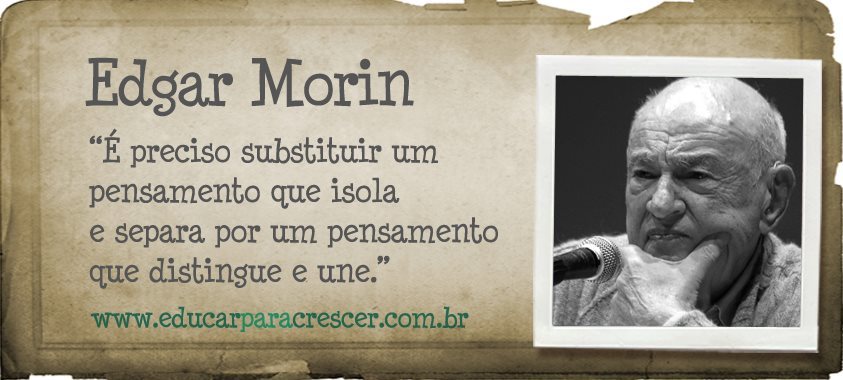 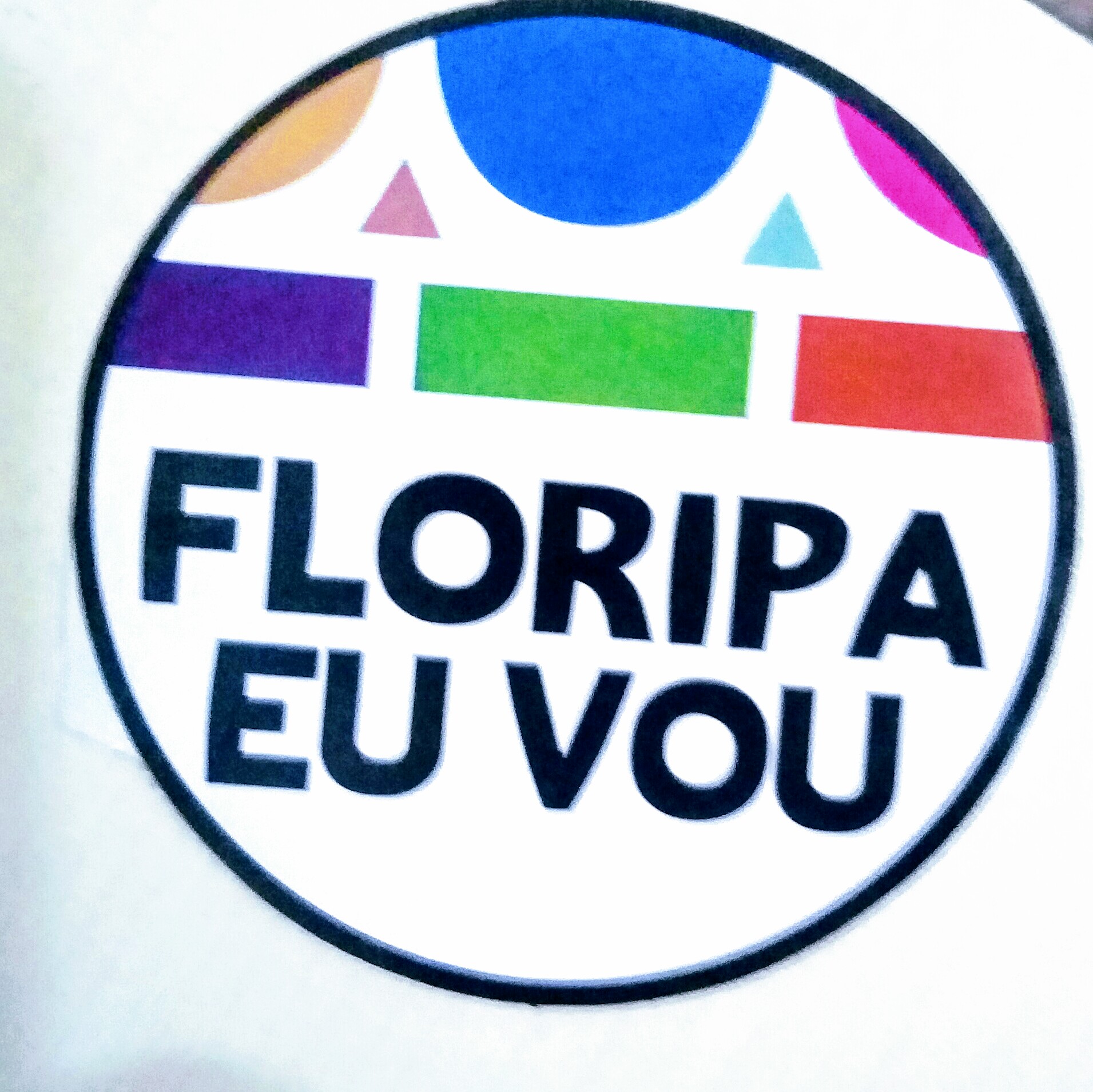 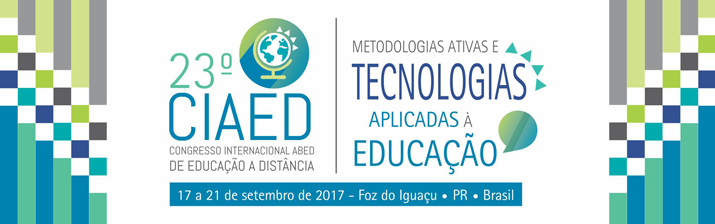 19
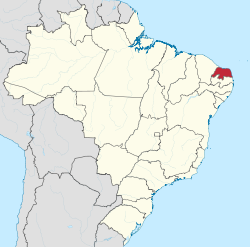 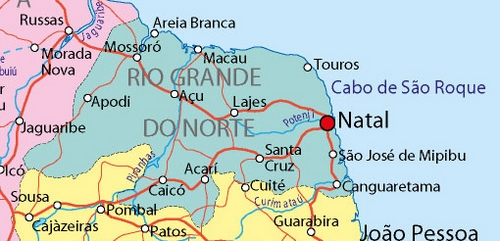 Obrigada!
E-mail: maiara.moraes@ufersa.edu.br
denizeln@ufersa.edu.br
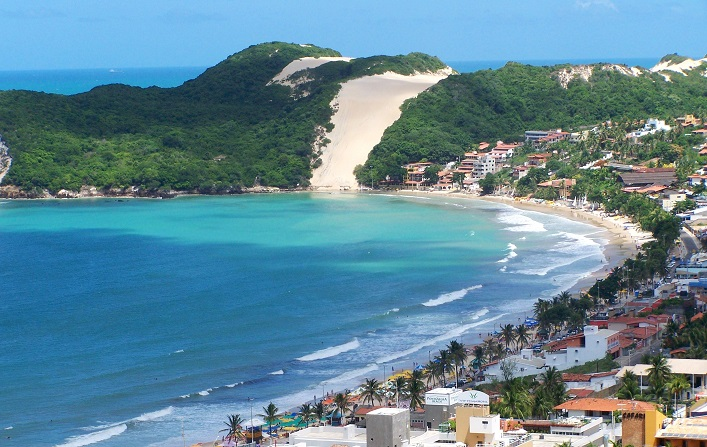 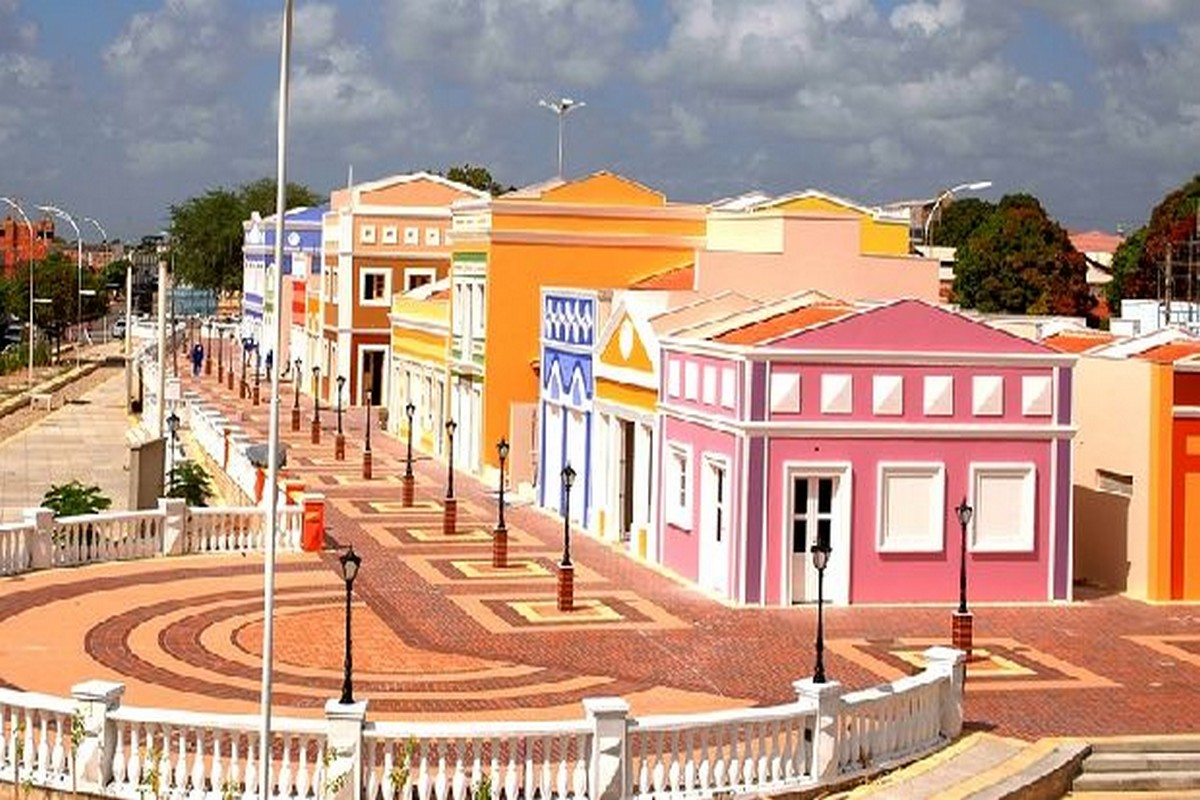 20